BÀI 15
TẠO DÁNG VÀ TRANG TRÍ THỜI TRANG
I. QUAN SÁT, NHẬN XÉT
? Thời trang là gì?
? Thời trang có vai trò như thế nào trong cuộc sống?
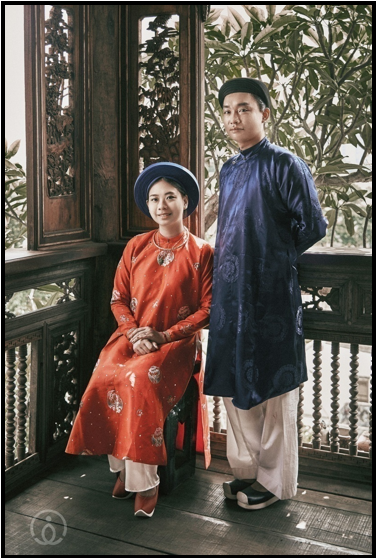 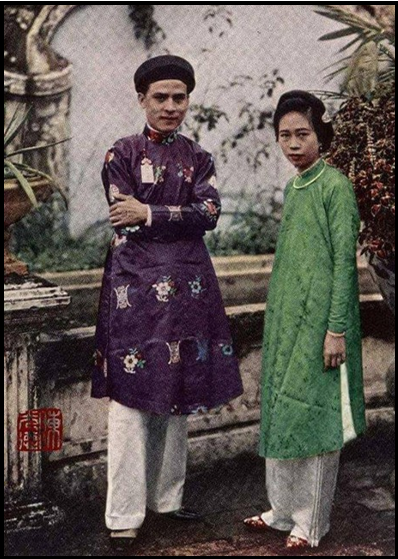 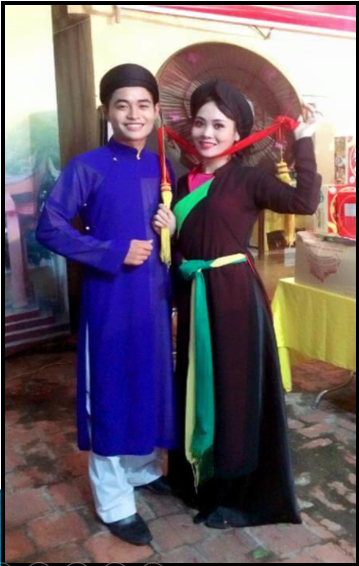 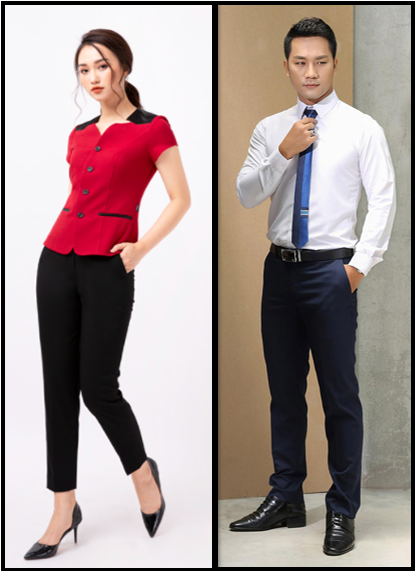 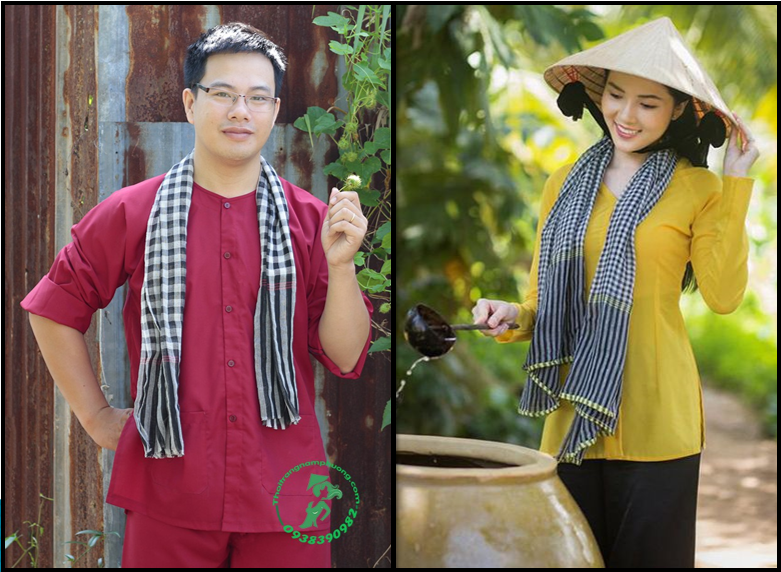 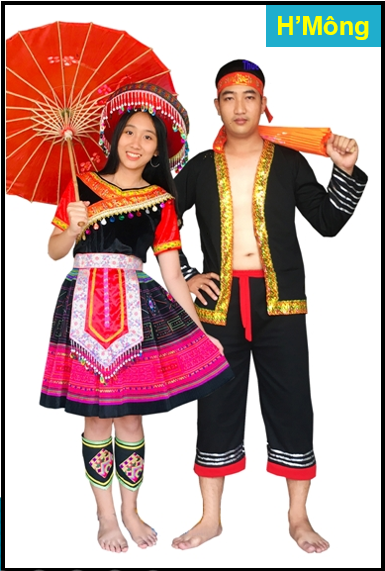 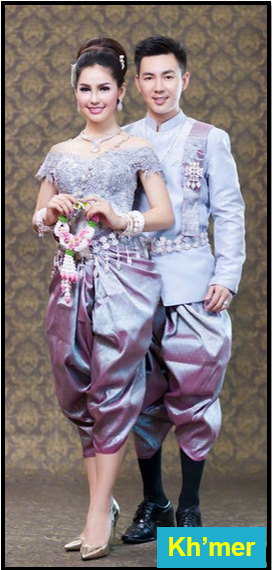 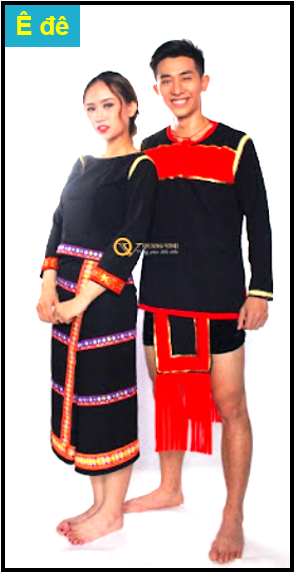 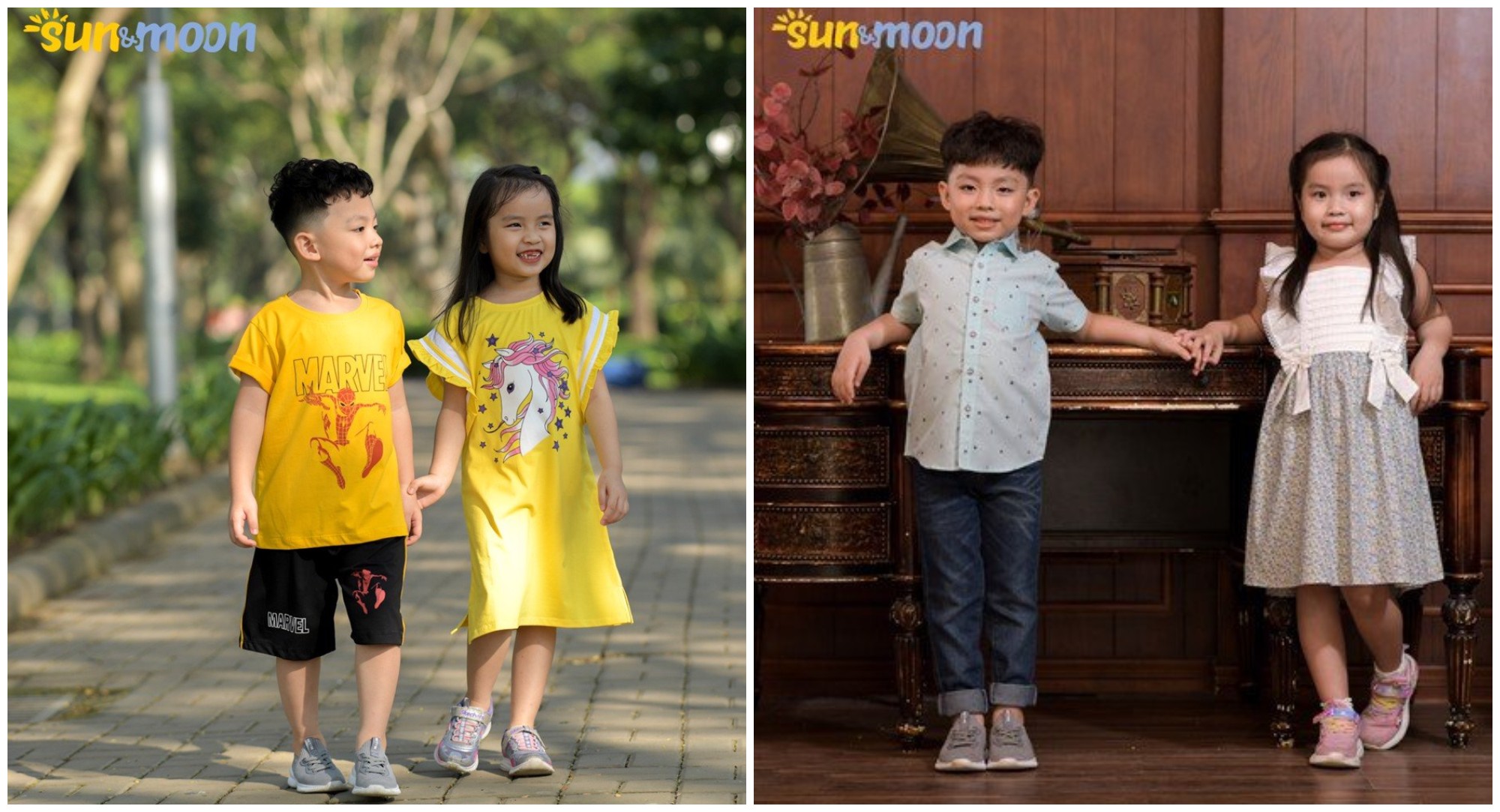 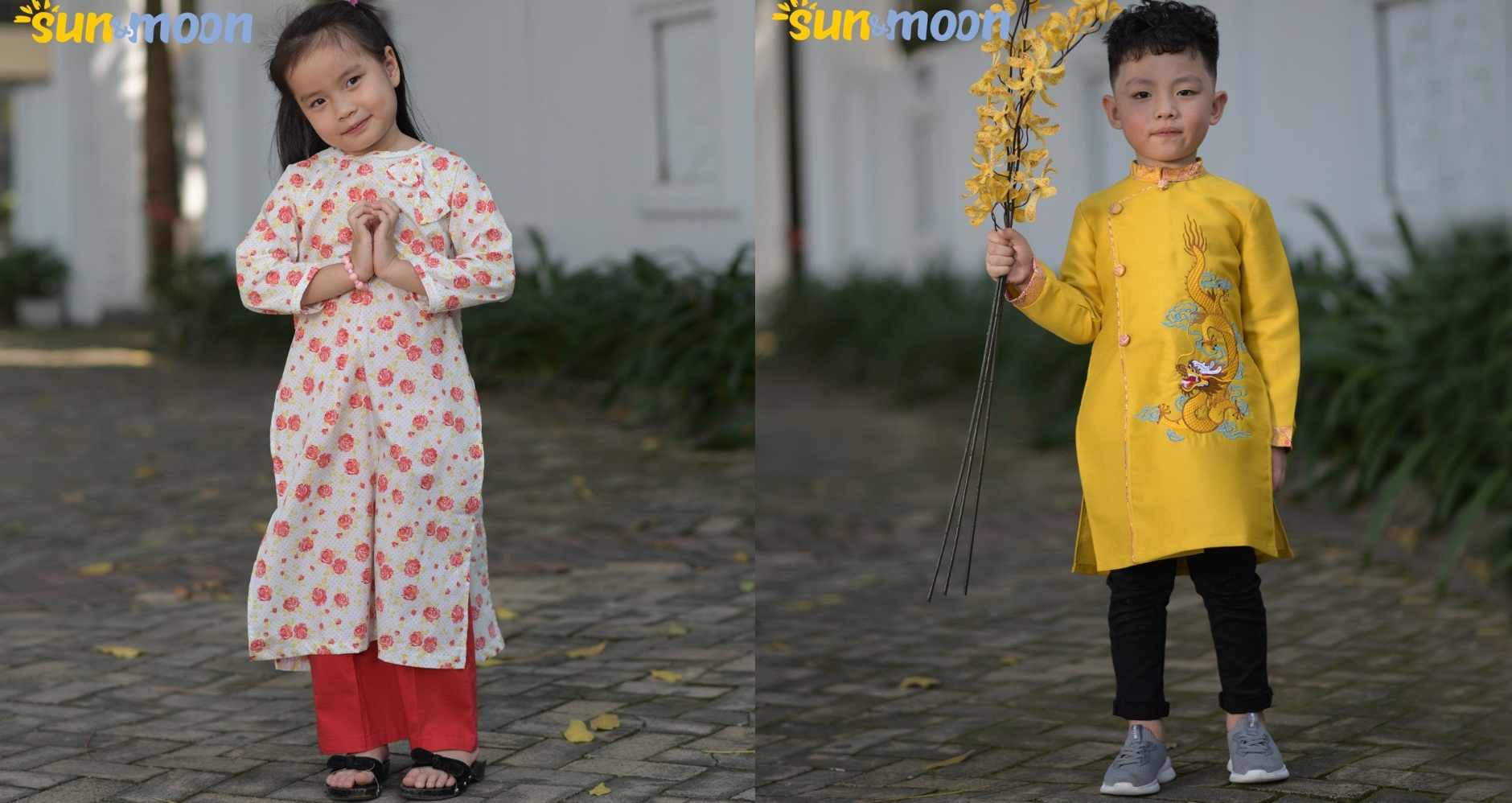 II. CÁCH TẠO DÁNG VÀ TRANG TRÍ
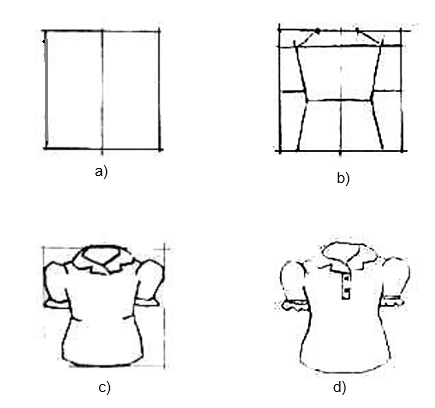 1. Tạo dáng áo
- Tìm hình dáng chung
- Kẻ trục và tìm dáng áo
- Tìm các chi tiết
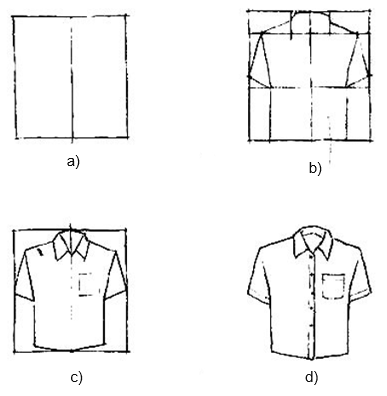 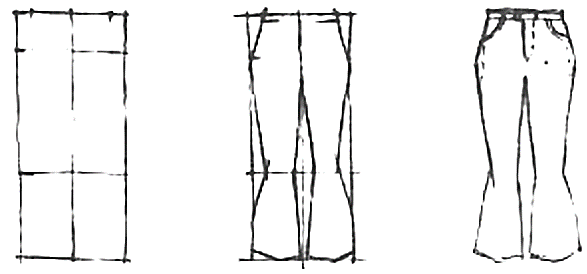 2. Trang trí áo
- Vẽ hình
- Vẽ màu
Tham khảo một số bức tranh
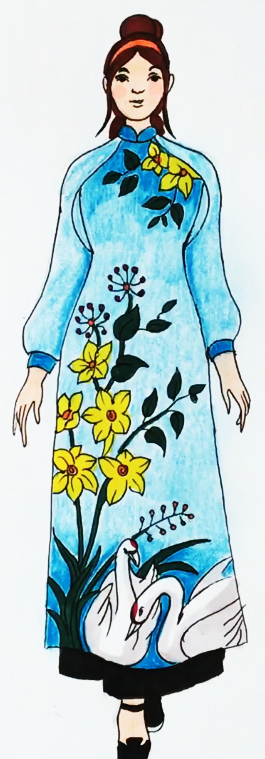 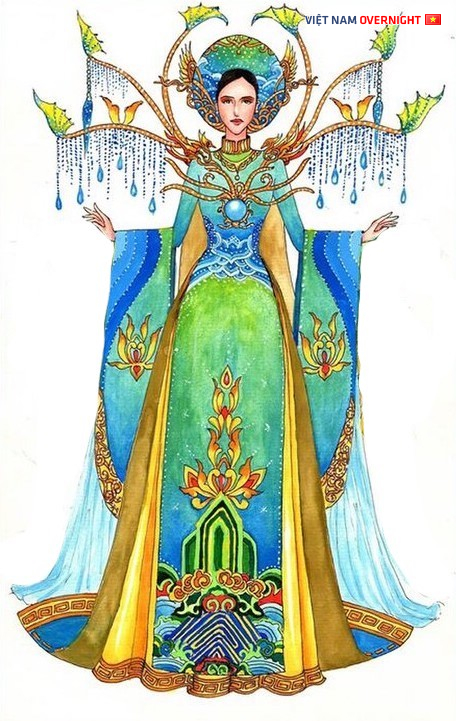 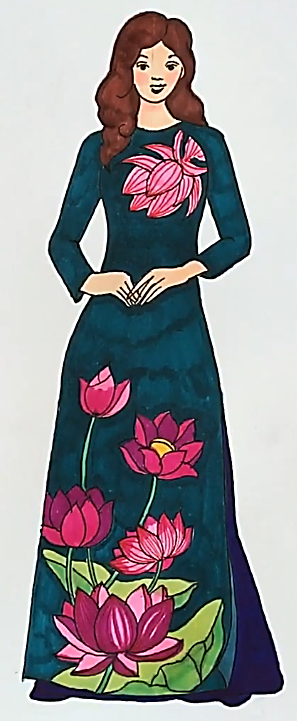 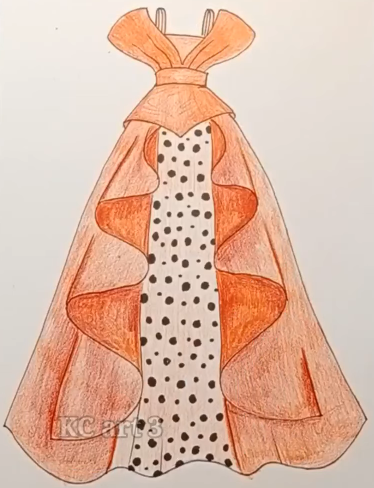 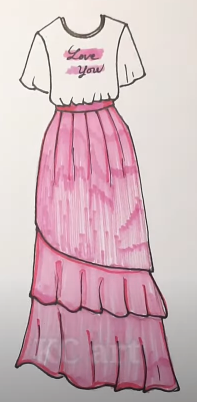 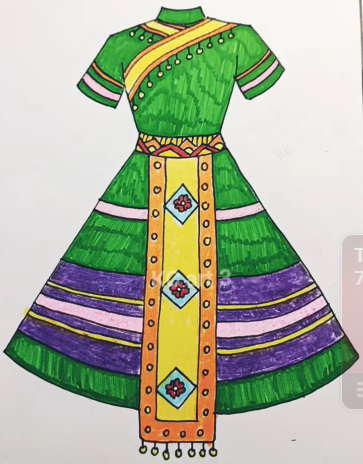 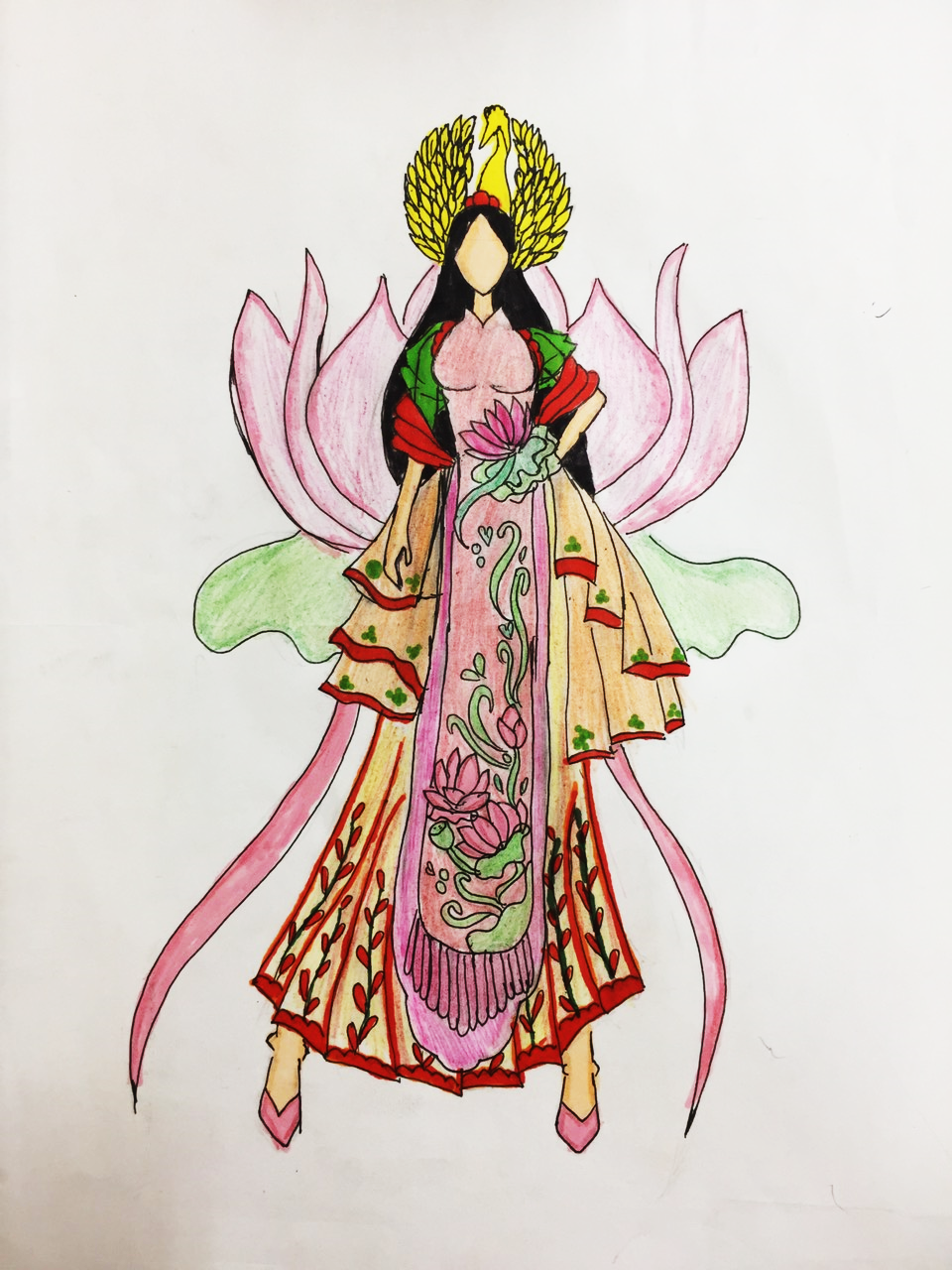 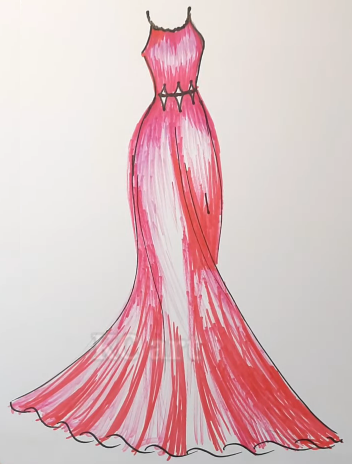 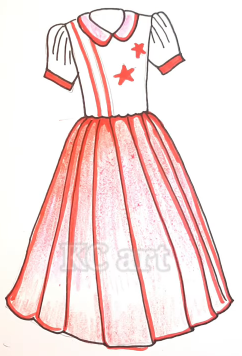 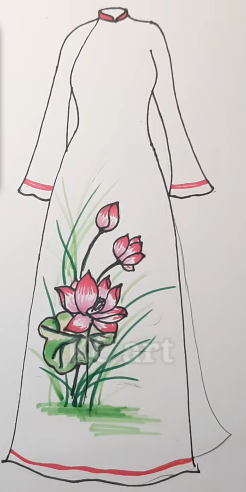 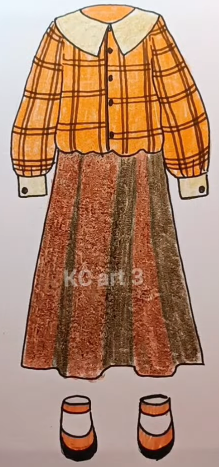 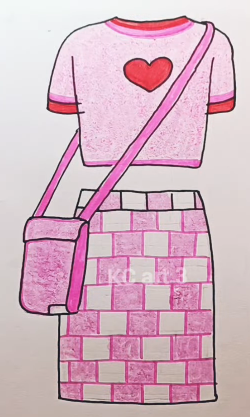 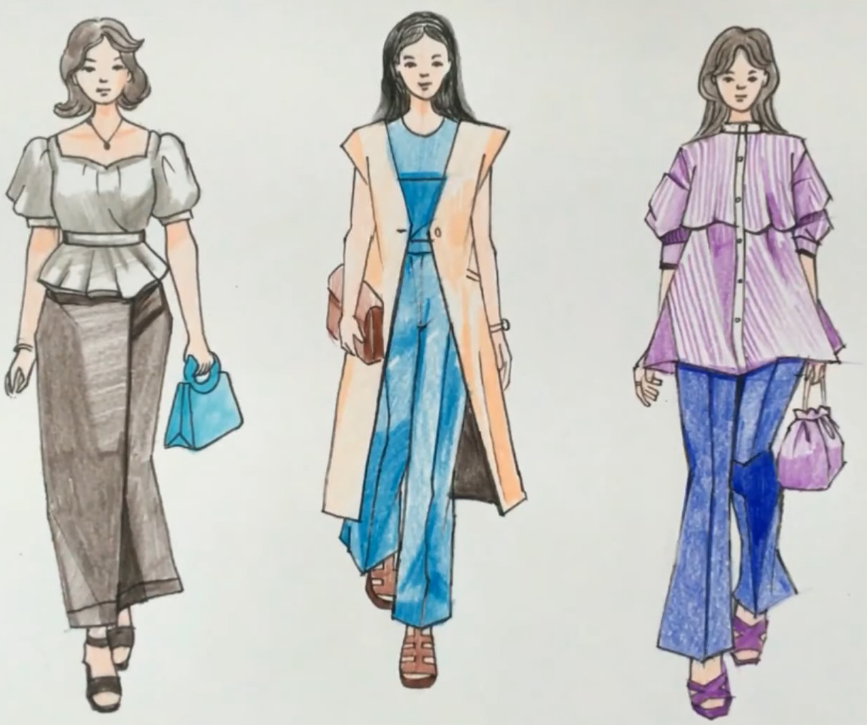 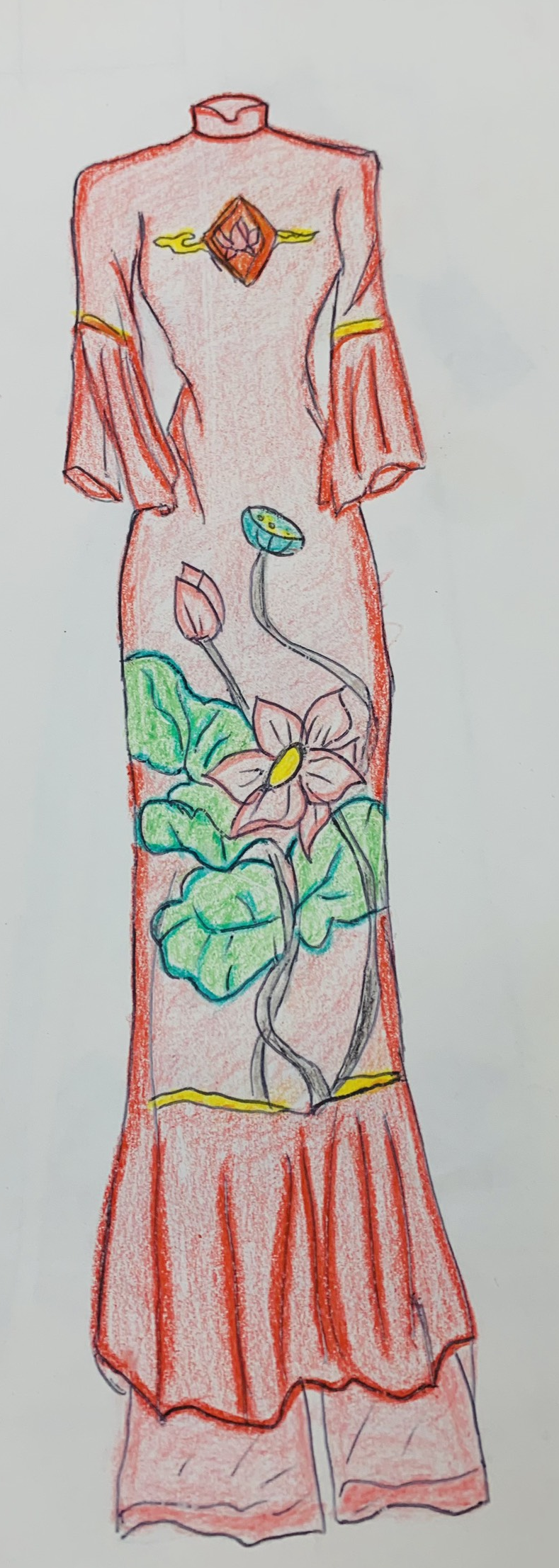 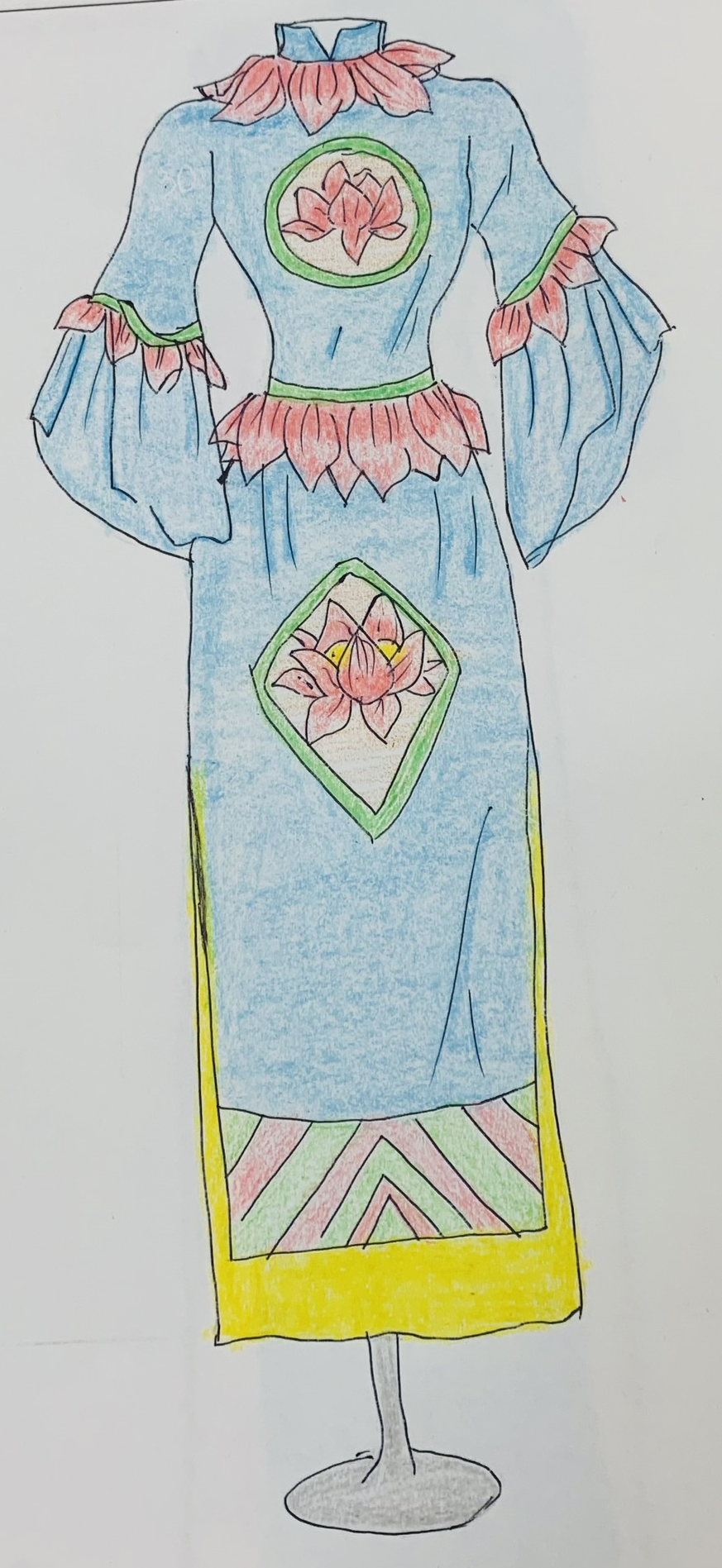 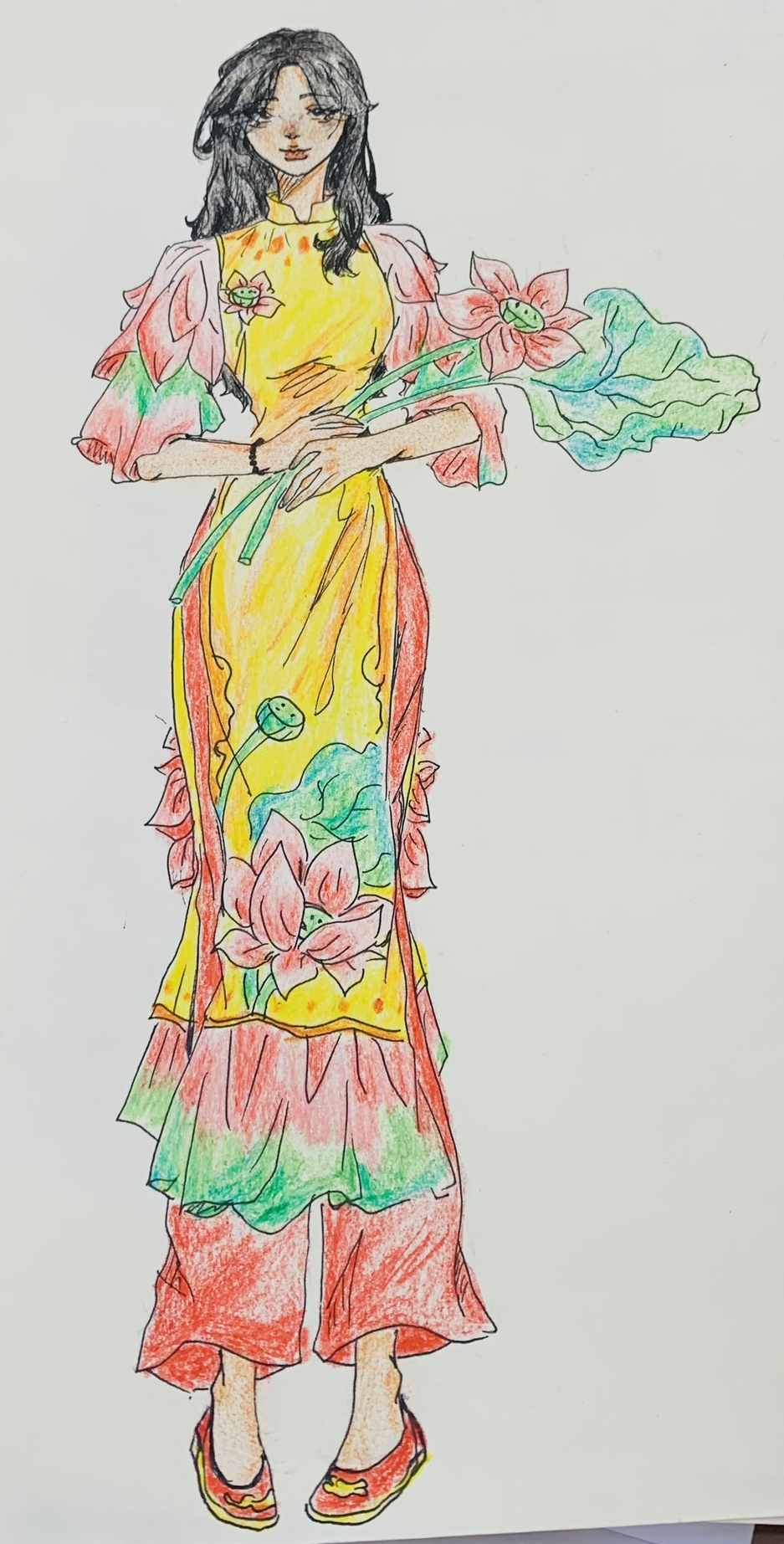 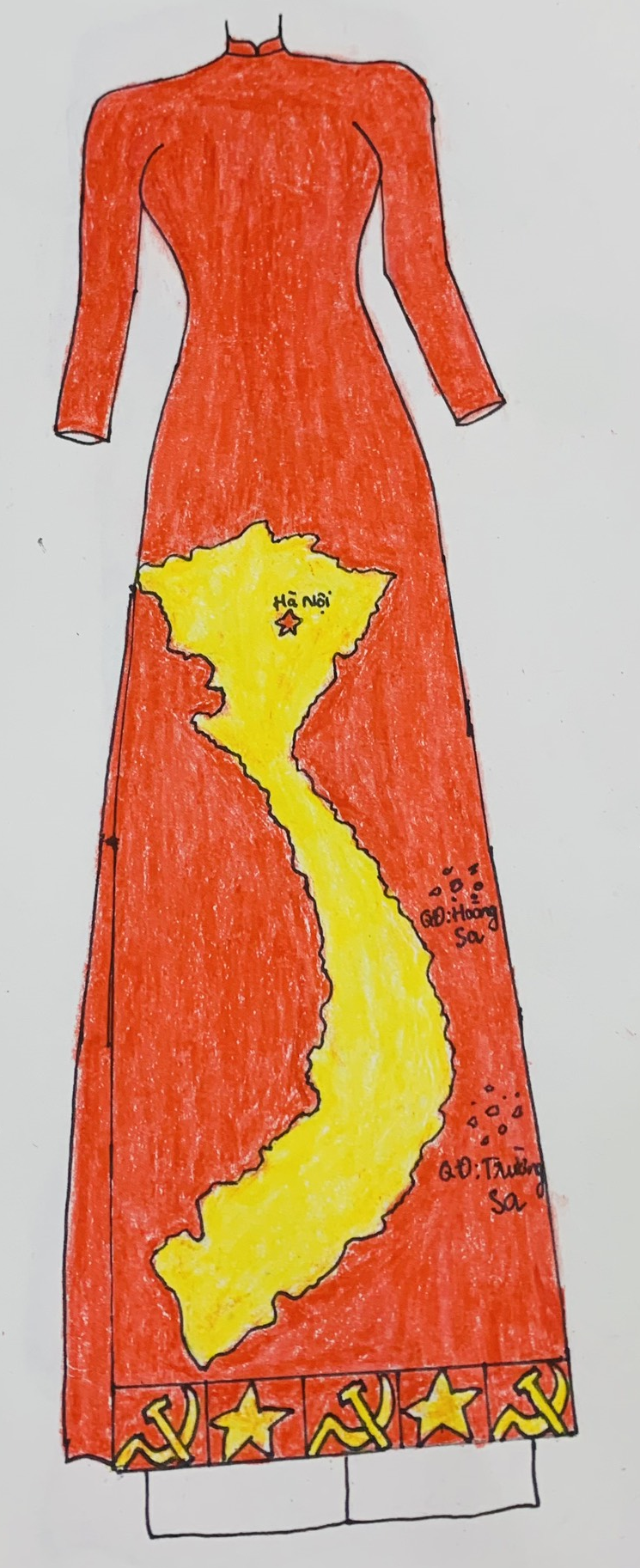 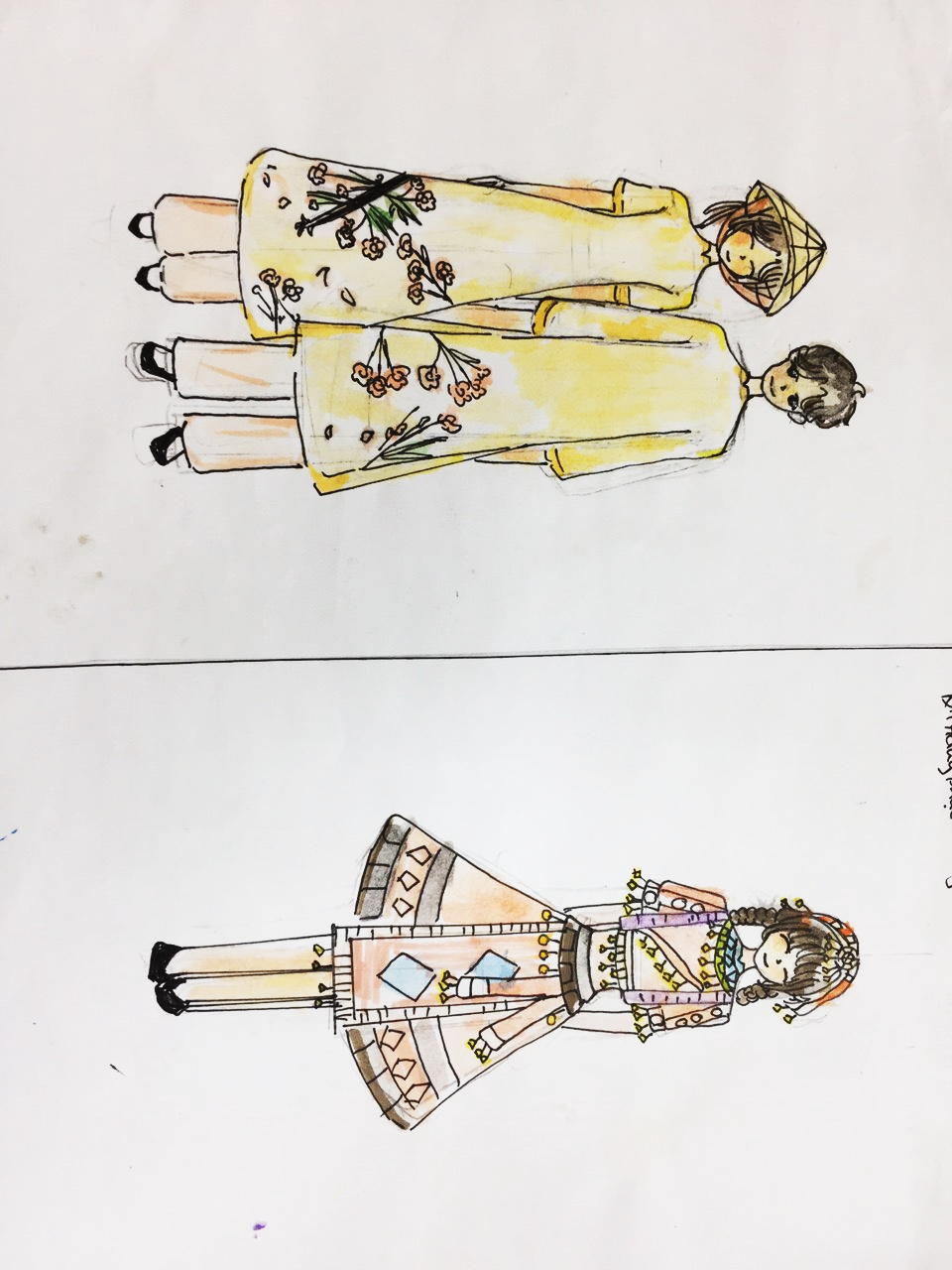 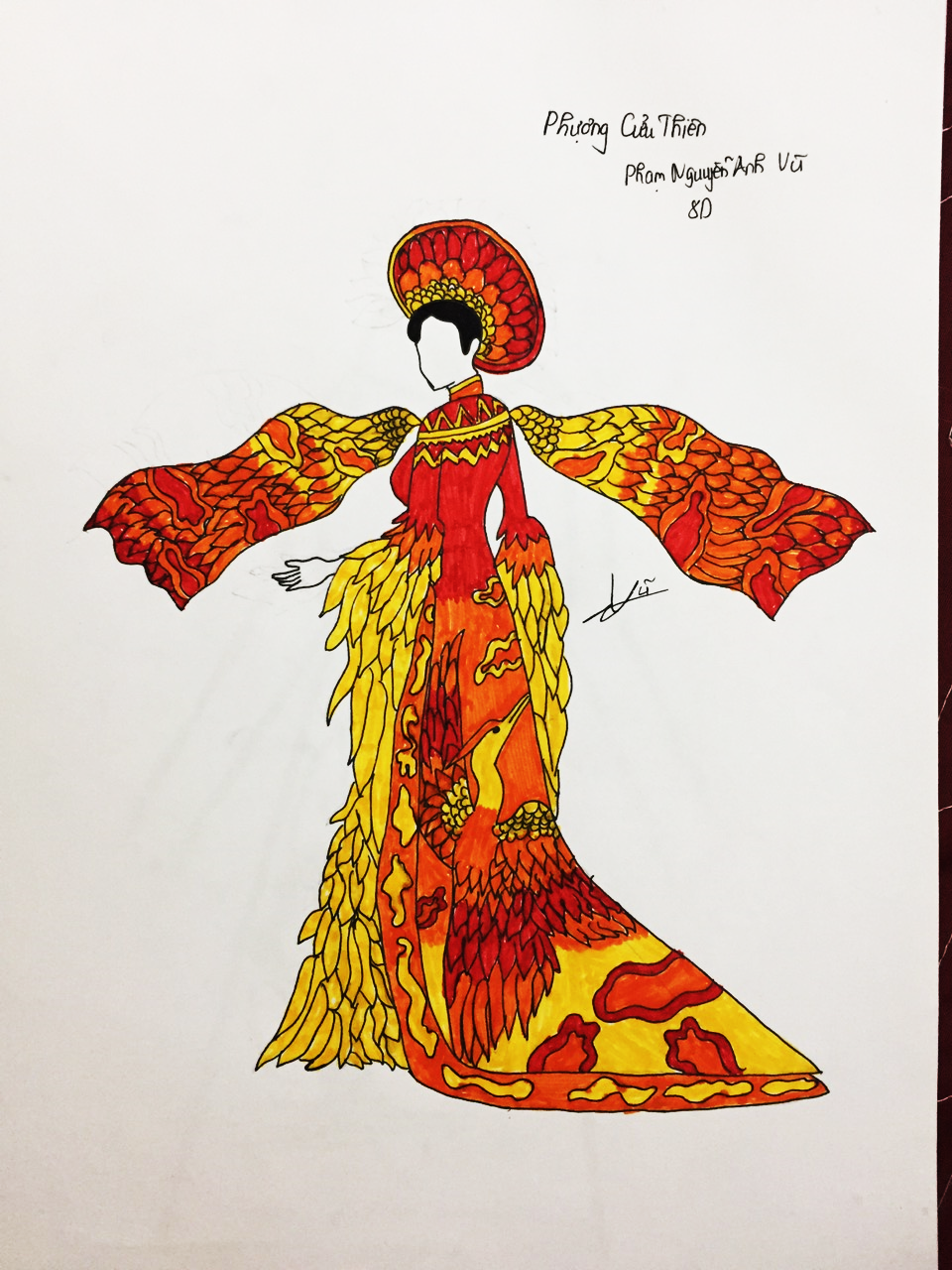 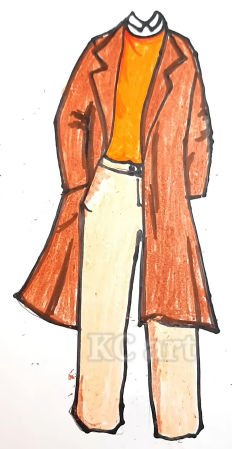 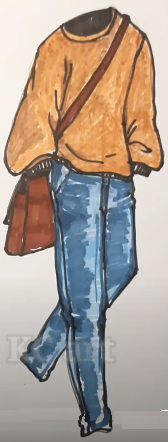 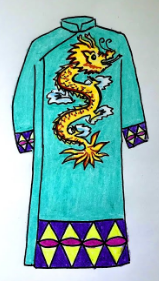 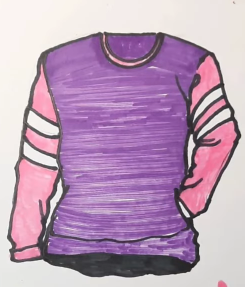 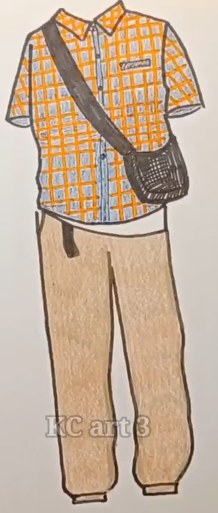 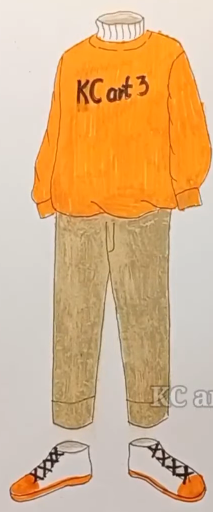 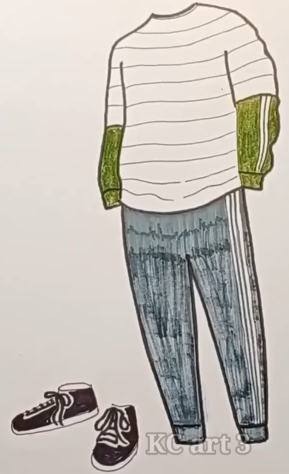 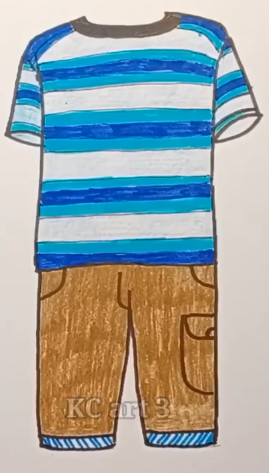 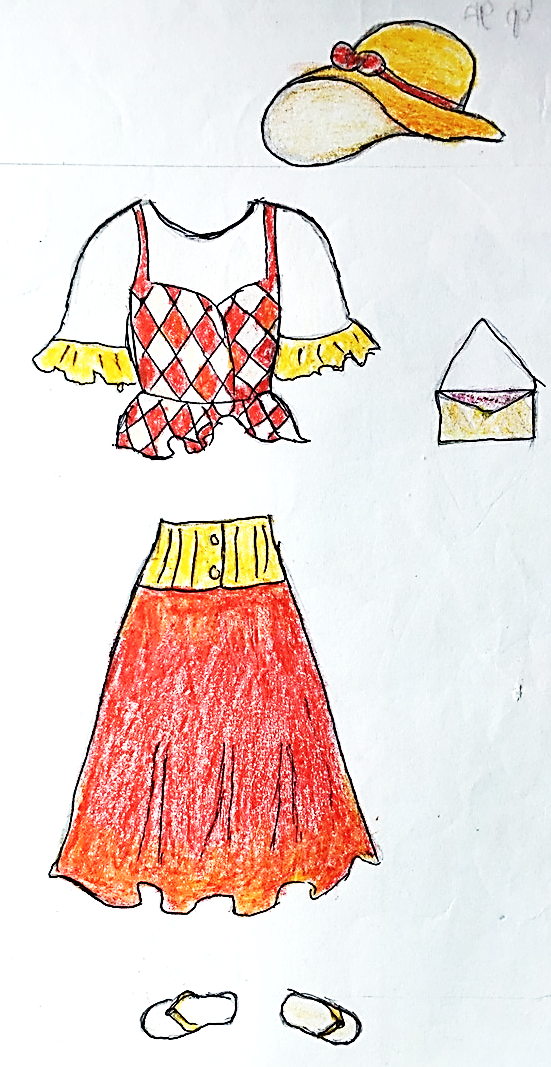 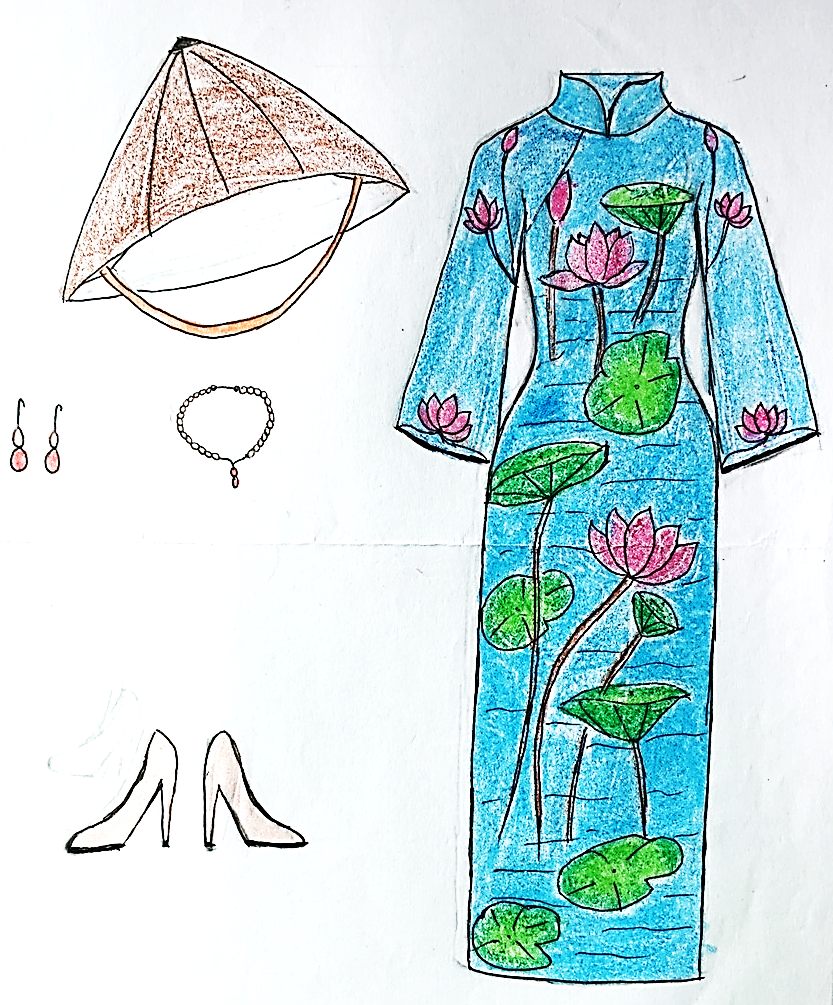 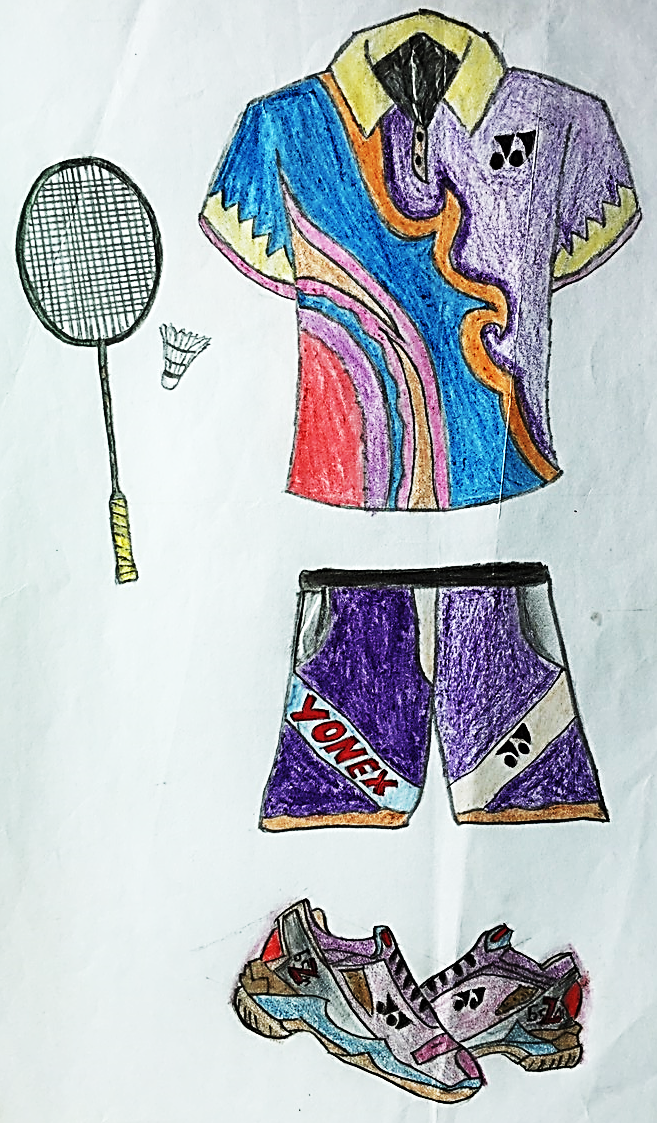 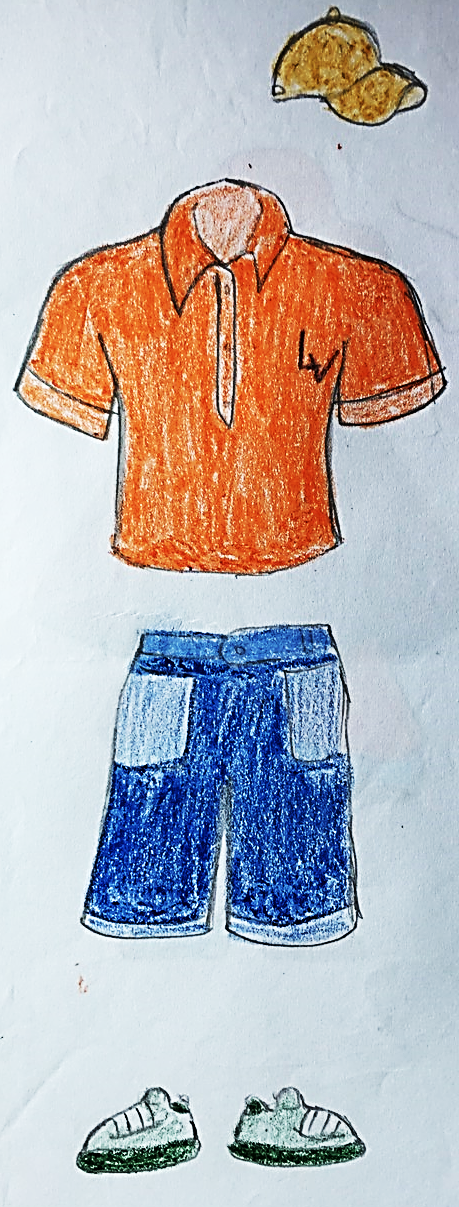 Tham khảo video hướng dẫn:
Nguồn internet: https://www.youtube.com/watch?v=f-4vOJsCN30
III. THỰC HÀNH
Em hãy tạo dáng và trang trí một chiếc áo, quần hoặc váy theo ý thích.
Yêu Cầu:
- Khổ giấy: A4
- Có thể vẽ hoặc cắt dán giấy màu
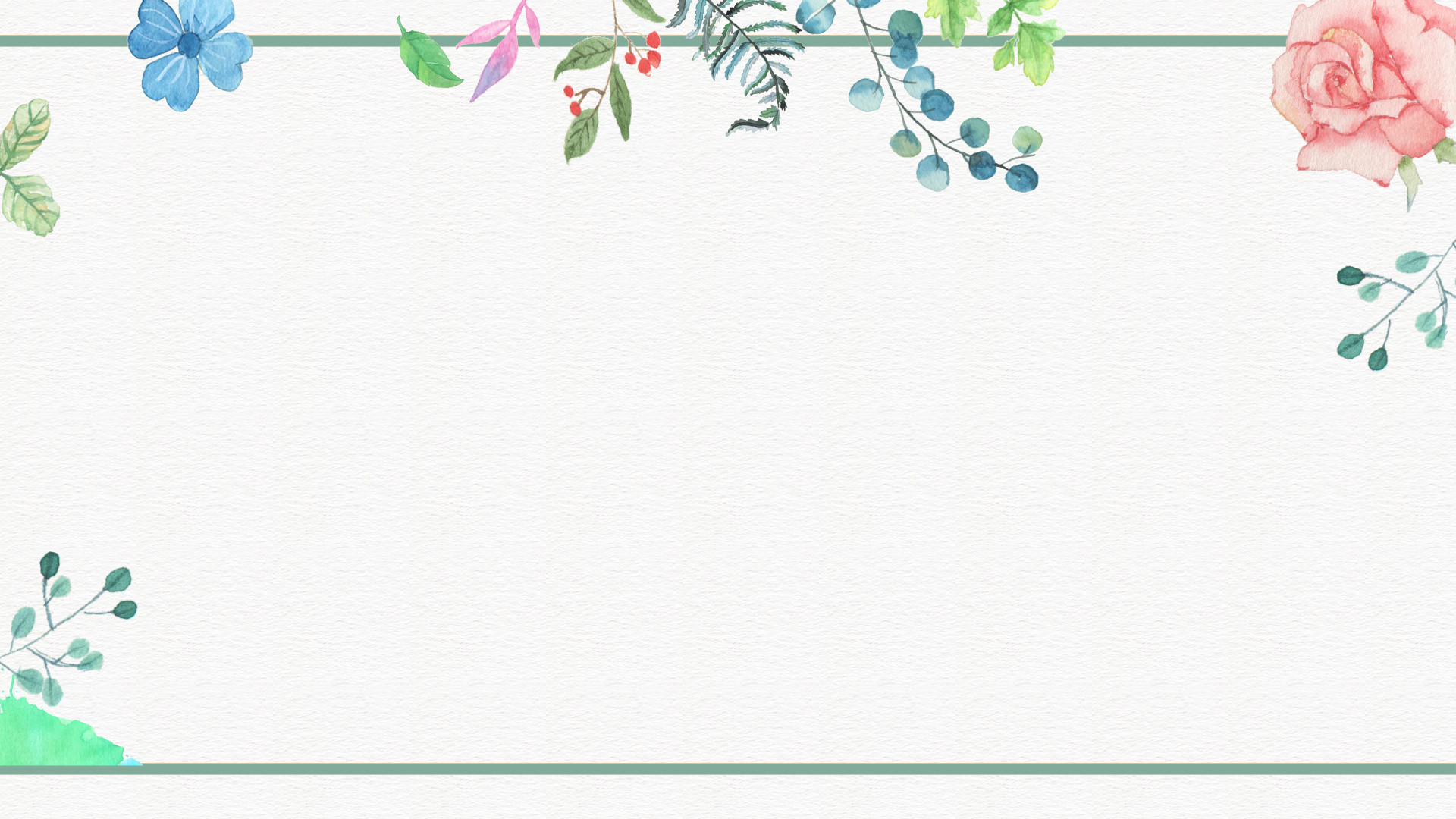 IV. NHẬN XÉT
- Nội dung của bức tranh là gì?
- Giới thiệu về bố cục, đường nét, màu sắc trong tranh?
- Lựa chọn bức tranh em yêu thích nhất? Vì sao?
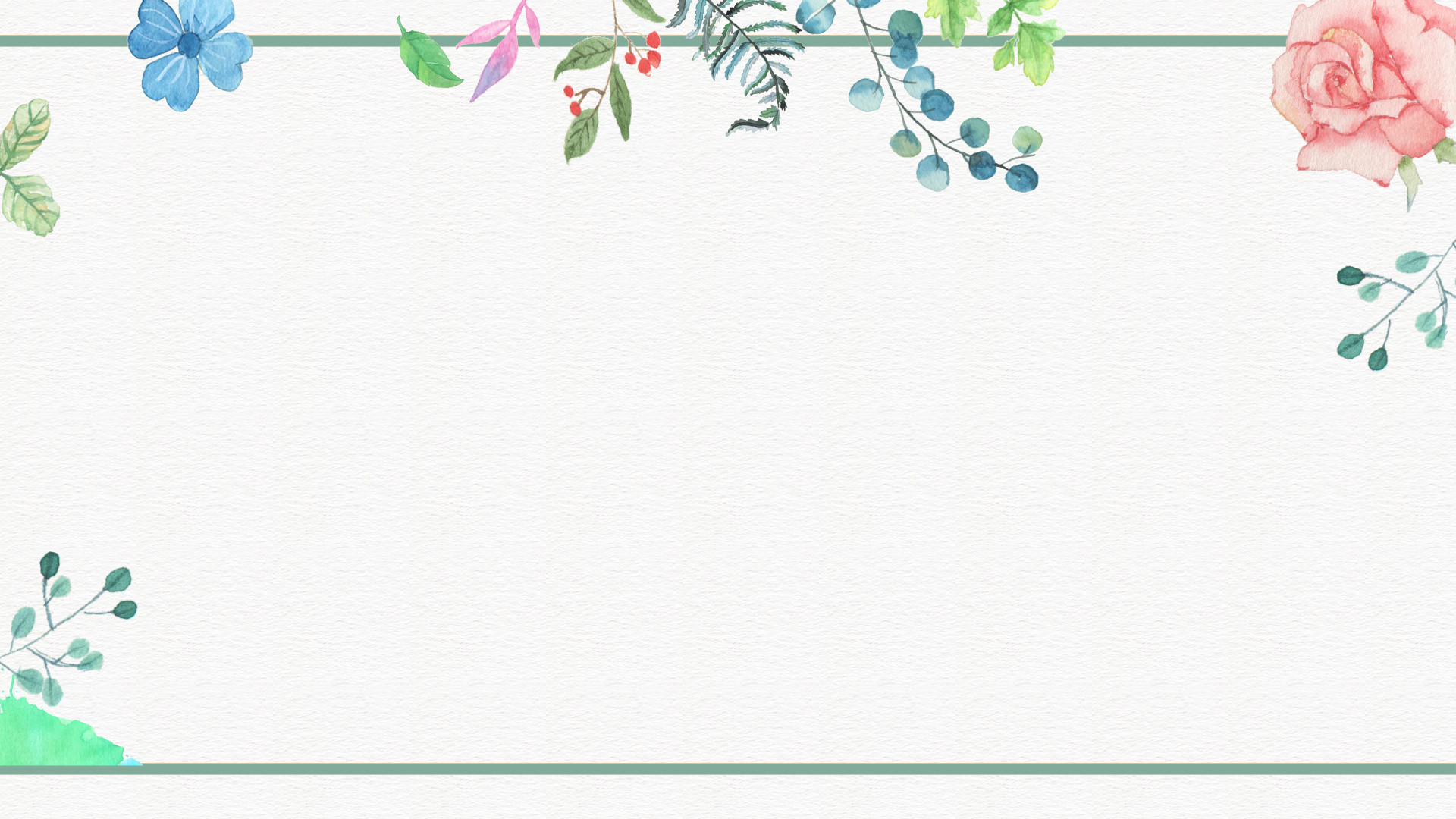 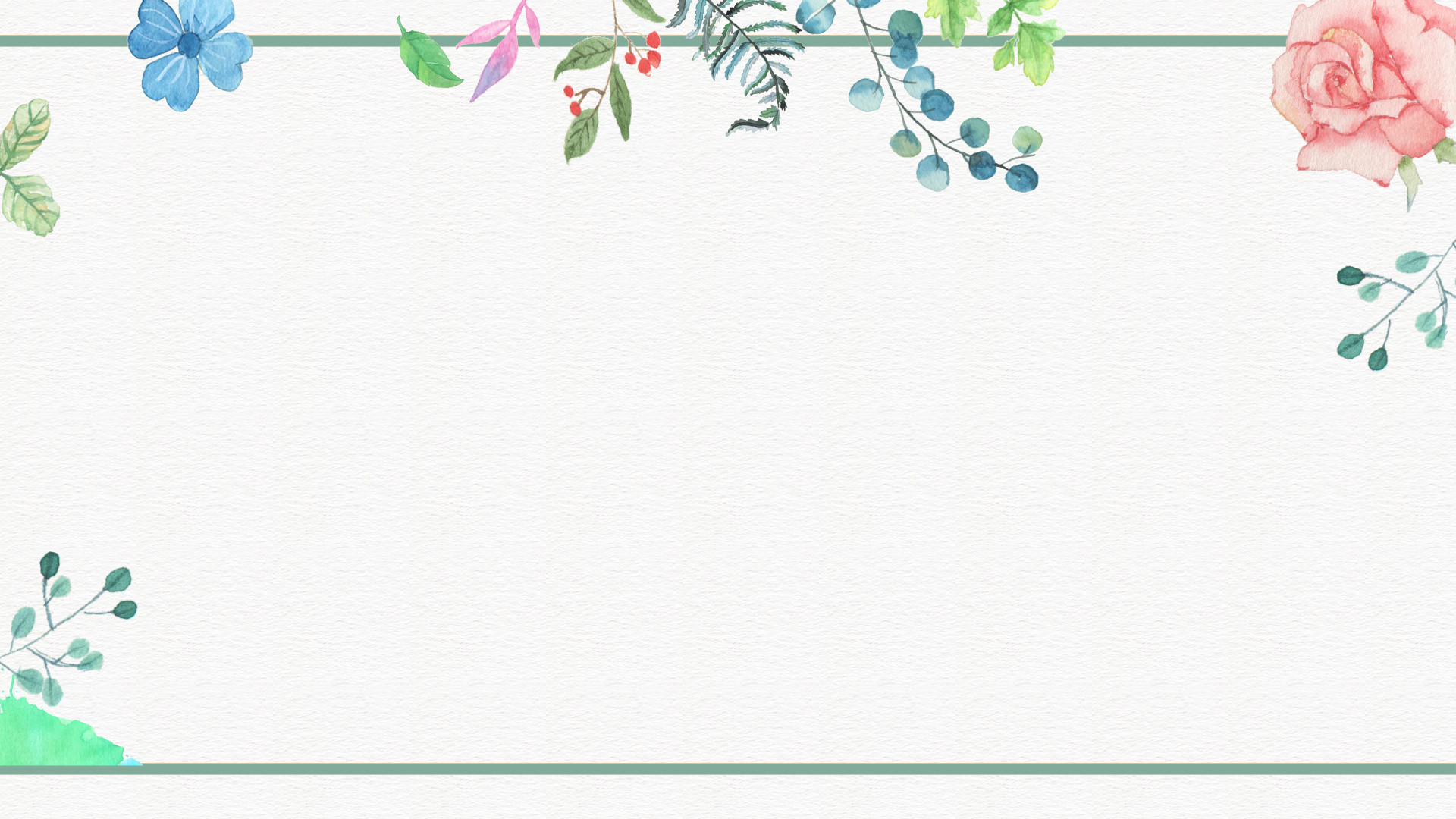 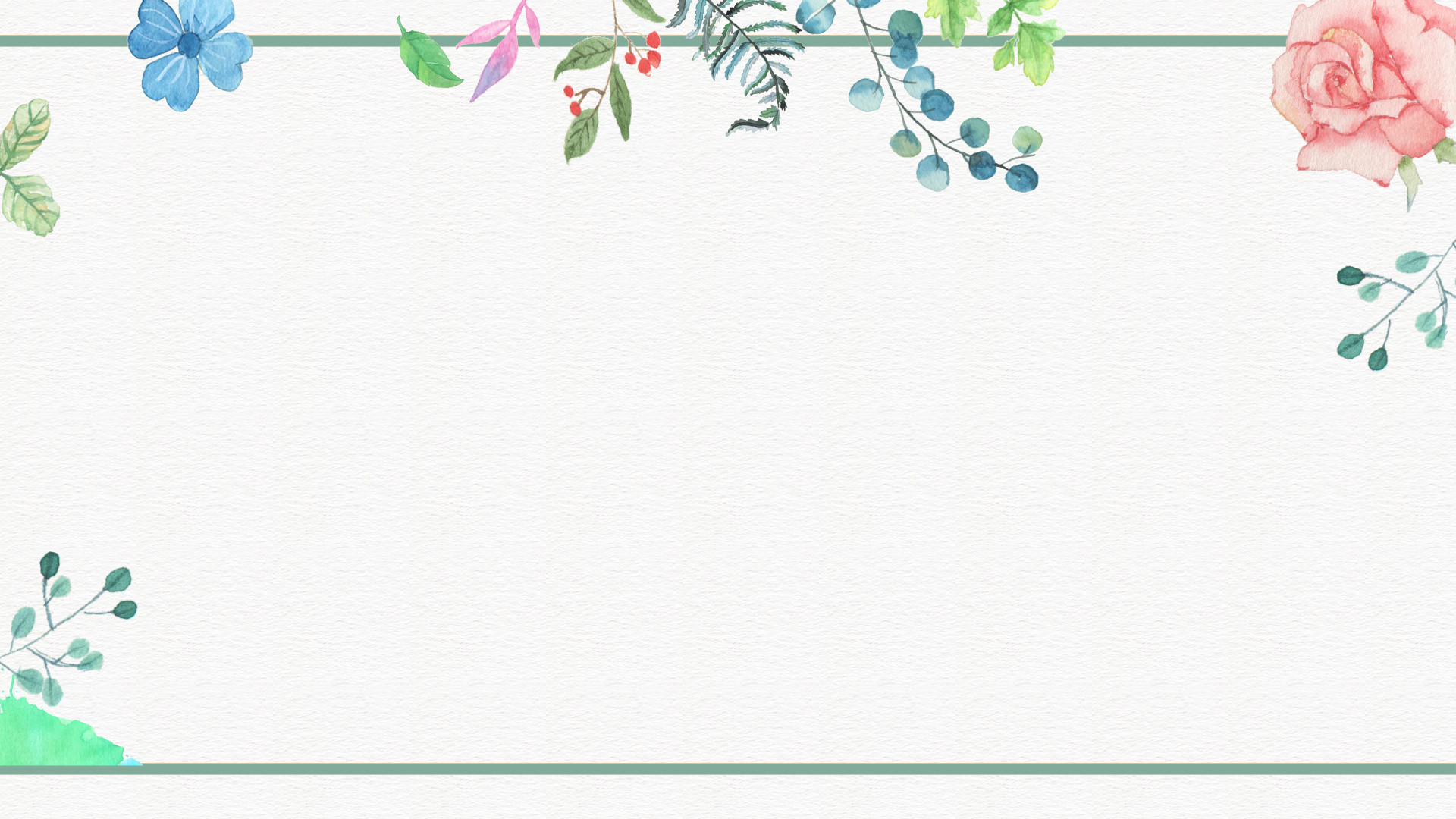 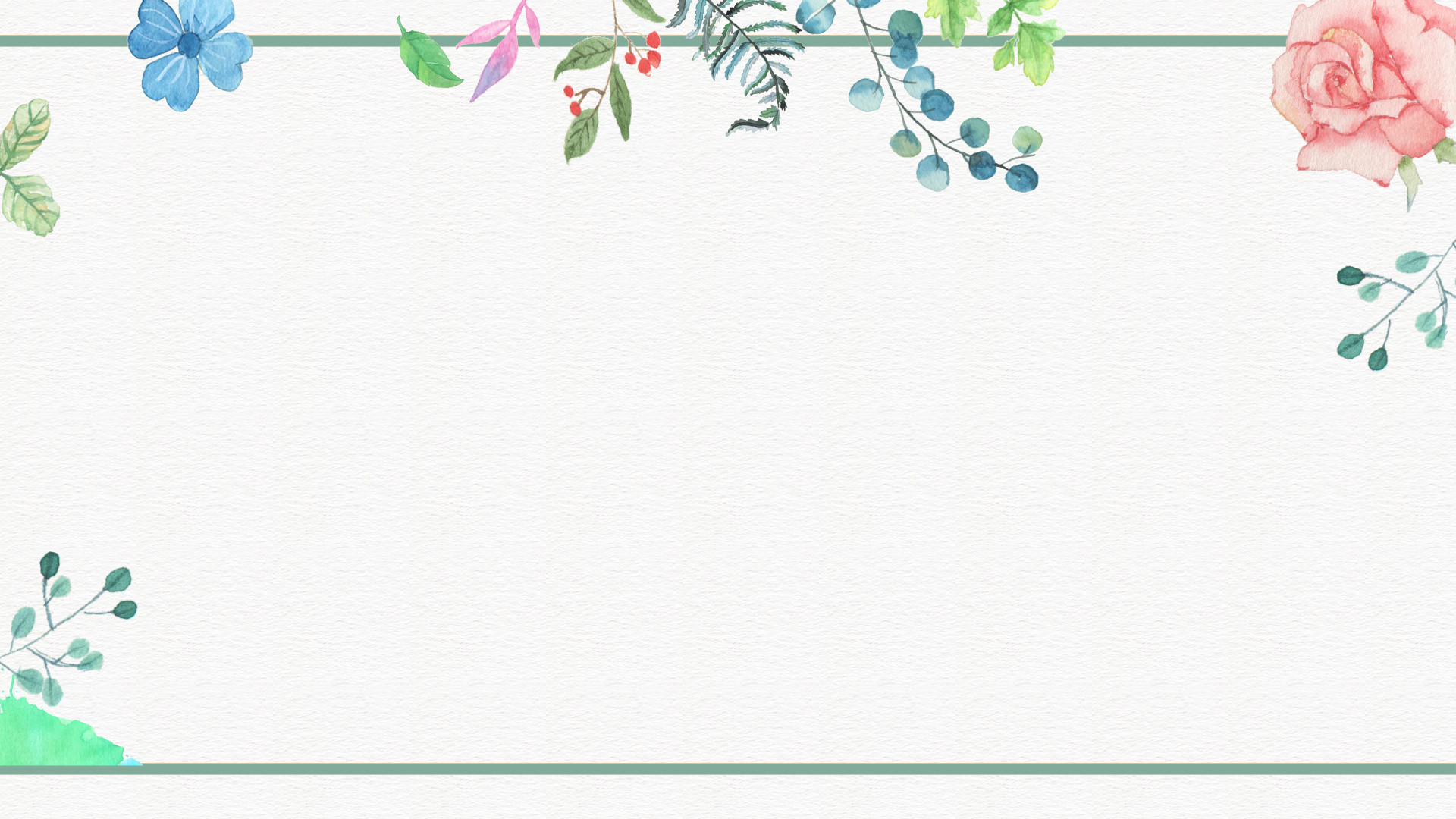 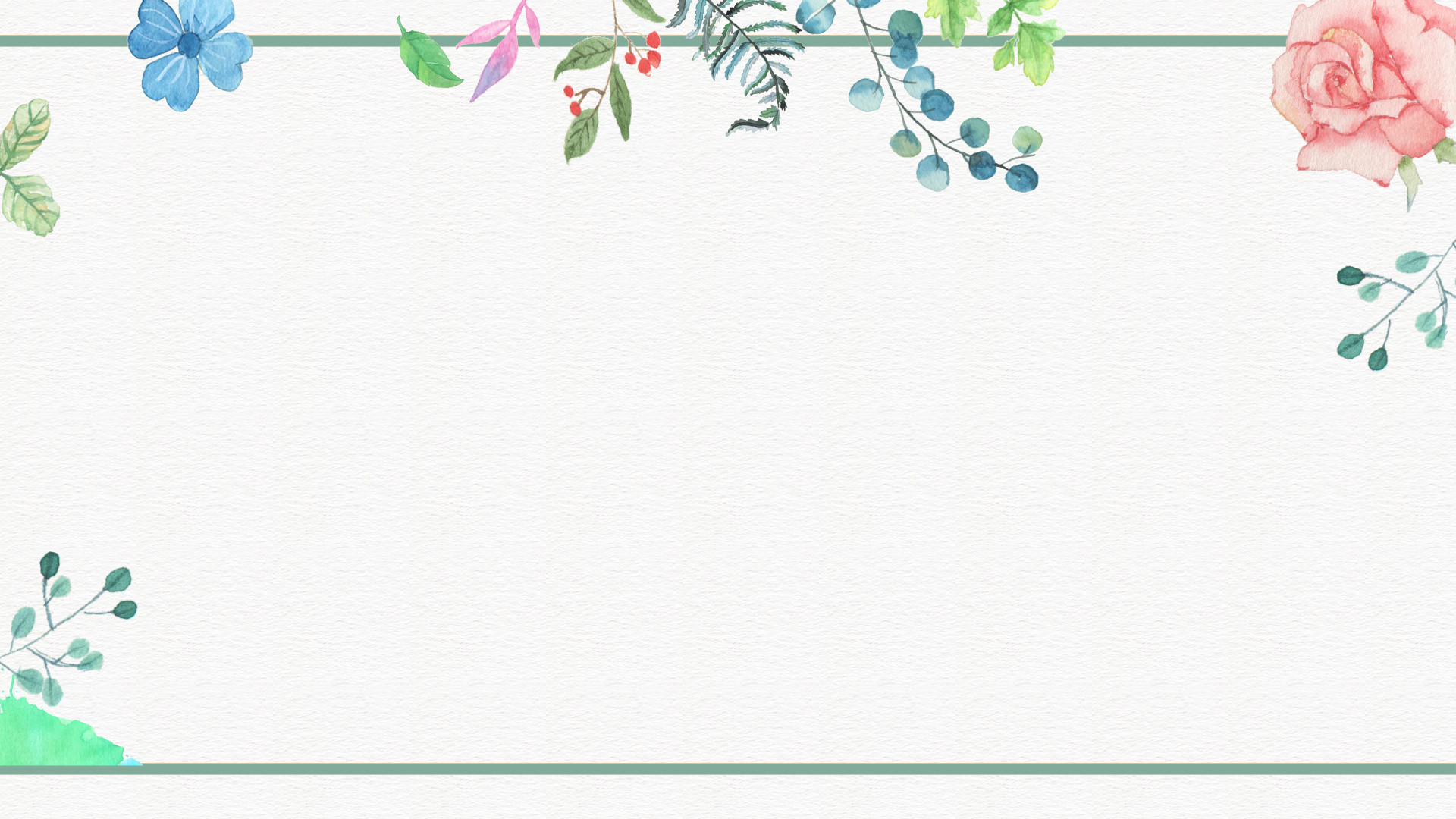 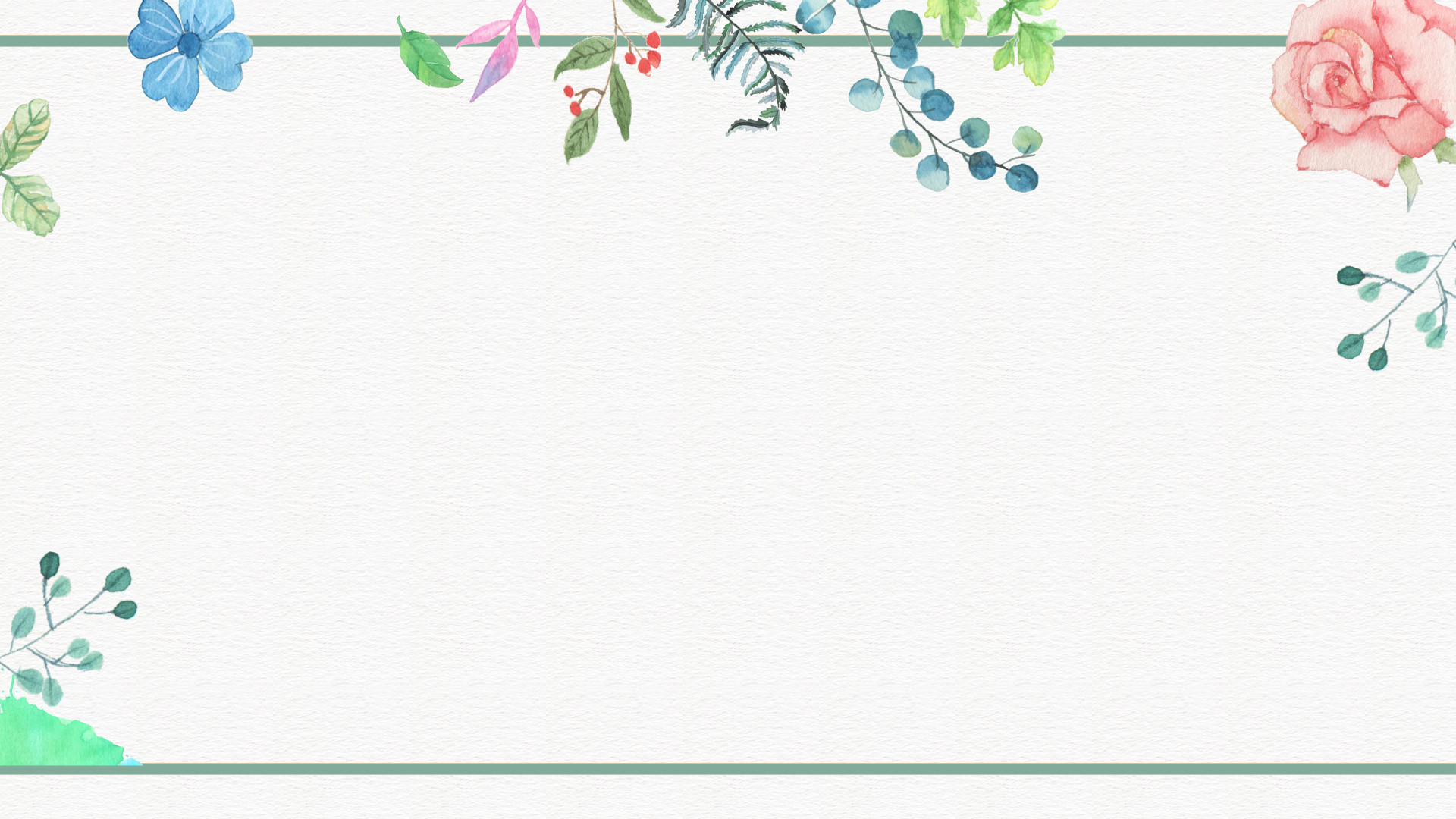 HƯỚNG DẪN VỀ NHÀ
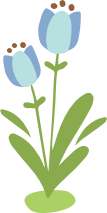 01
02
Xem trước bài 16, SGK Mĩ thuật 9.
Chuẩn bị đồ dùng học tập cho bài 16.